Follow the Latin Brick RoadMinimalizing and Redefining Memorization in Latin Learning

Kenneth Kitchell CAMWS 2015
What do Latin students need to memorize and when do they need to memorize it?
David French Boyd
Bo…bis….bit
Dr K’s Elementary Latin Promise
I will never ask you to memorize something that you don’t need in order to read Latin.  You will memorize only the “bricks” of the language
I promise to keep memorization to a minimum but at the same time to quiz you mercilessly on what you are supposed to know.  This includes review quizzes.
You promise to trust me and to keep up.  One brick a day is not heavy.  Ten at once is.
1st and 2nd Declension Nouns
1/2 Adjectives
PPP
FAP
Amicus/Puer/Liber
Donum
Puella
Superlatives
Gerunds
Gerundives
3rd Declension Nouns
3rd decl. Adjectives
Comparatives
Amicus/Puer/Liber
Donum
Puella
PAPs
The Neuter Rule
The nominative and accusative of a neuter are always identical

All neuter plurals end in “a” (except…….)
The Weird Declension
Minimalist/Laser Latin Reduces Memorization
“Today, class, we learn demonstrative pronouns”
Hic, ille, is, ipse, īdem,
150 forms
Teacher’s Challenge1.  How do I minimize brute mem?2.  How do I make this student centered learning?
Discovery Learning
http://www.netplaces.com/learning-latin/pronouns/demonstrative-adjectives.htm
Recognition LearningStudent- Centered
Laser Latin 3rd Declension Adjectives
What is the minimal amount they have to memorize and …

Can they discover it for themselves?
3rd Declension Adjective Bricks
3rd Declension Adjectives are I-stems
There is one thing to learn only….can you find it?
Remember the Neuter Rule
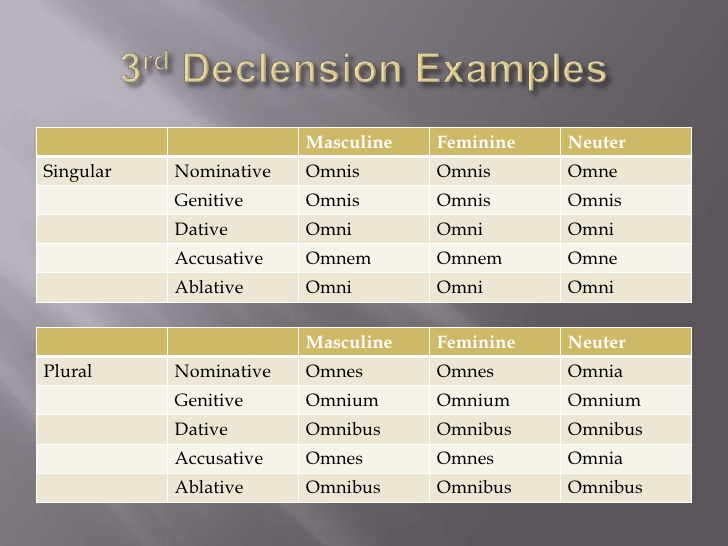 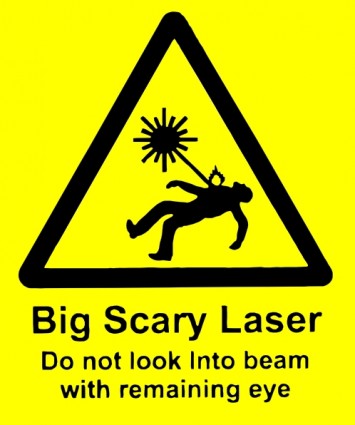 It can really be reduced to this
3rd Declension* = Neuter Form
Recognition versus Recitation
If the goal is to read, then recognition is acceptable
Brick --- o/m, s, t, mus, tis, nt
Brick---  or, ris, tur, mur, mini, ntur
Brick – “ba” as sign of imperfect
Translate
Stompebamini

Frisbebant

Paparazzabamur
It takes a little pot
Brick…. Present system of possum = pot + sum
                       pot + s = poss        pot + vowel = pot


Recycling– eram, eras, erat as parallel of bam, bas, bat
                 ero, eris, erit, as parallel of bo, bis, bit
Minimalist Recipes
Imperfect tense
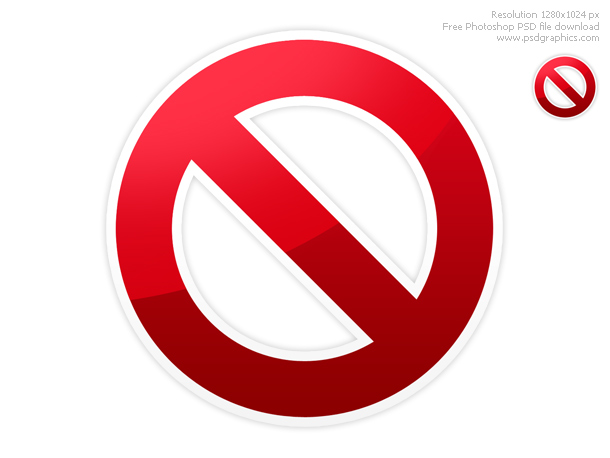 1st & 2nd
3rd & 4th
Short Present Stem (+ 1sp PP –o
Active +  ēbam, ēbas, etc
Passive + bar, baris, etc.
Present Stem  (2nd pp –re)
Active + bam, bas, bat, etc
Passive + bar, baris, batur, etc
Using the Bricks Correctly
Brain stem quiz – “How many things can puellae be?”
Gen. Sing.
Nom. Pl.
Puellae
Voc. Pl.
Dat. Sing.
Self Governance
Do they need to have this by heart in order to read Latin?
Do they know some form of this already?
Is there a way I can have them discover the minimalist way to memorize this?